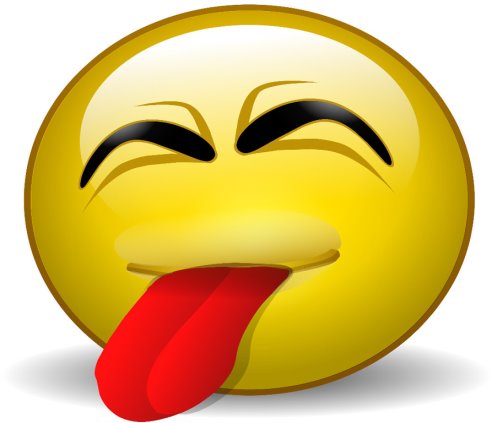 TONGUE TWISTER
LET’S PRACTICE  [t]
Two tiny turtles take two taxis to town.
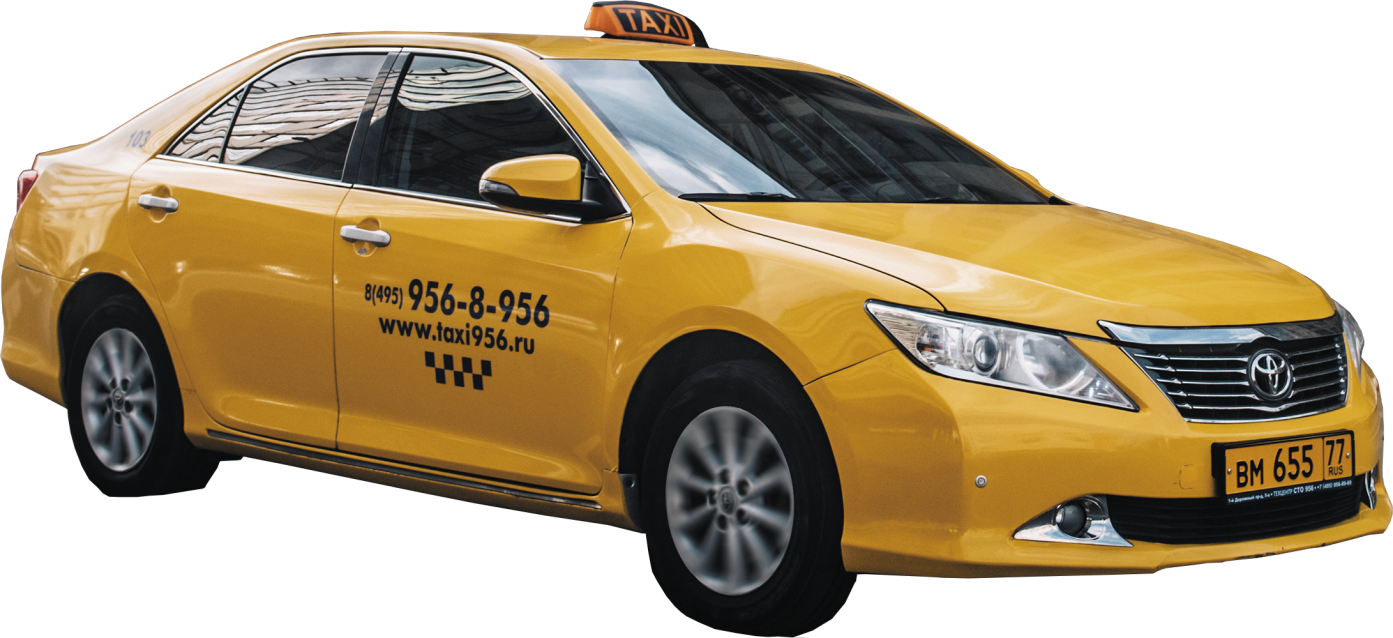 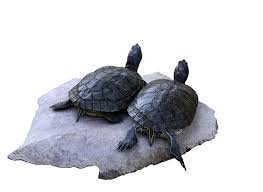 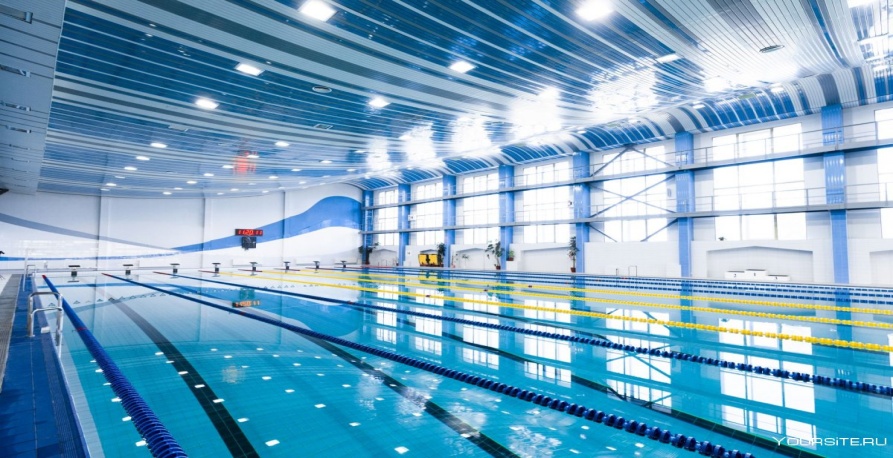 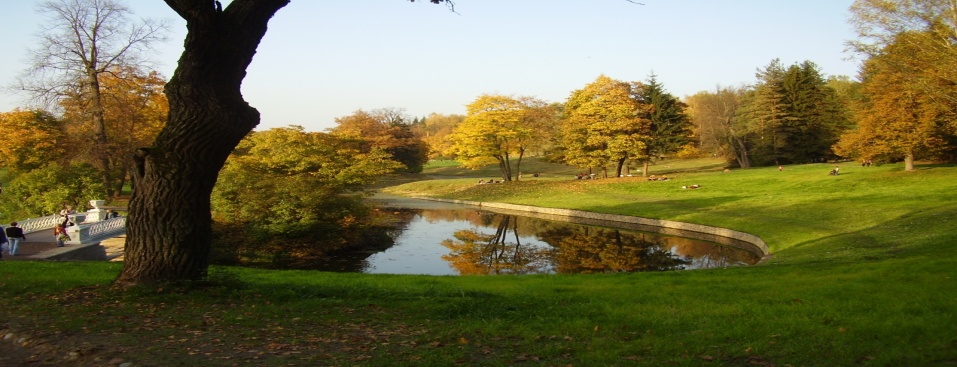 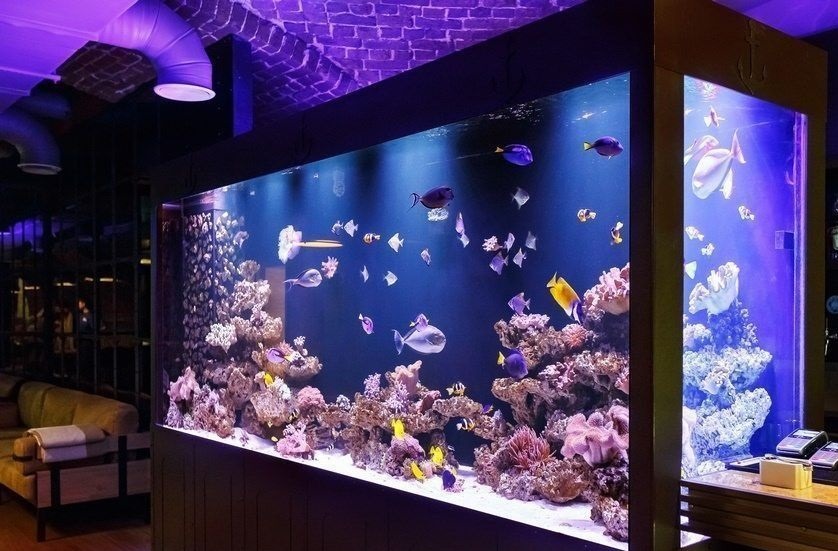 CITY
TOWN
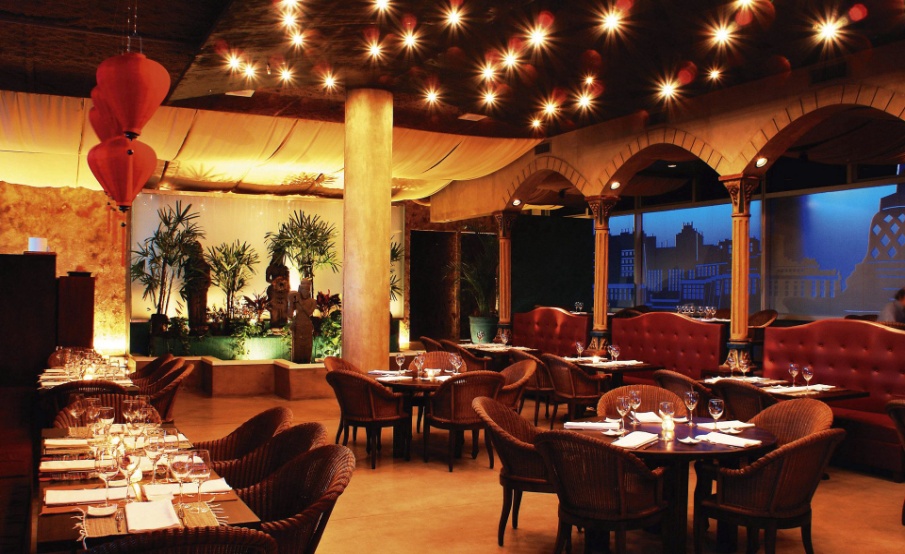 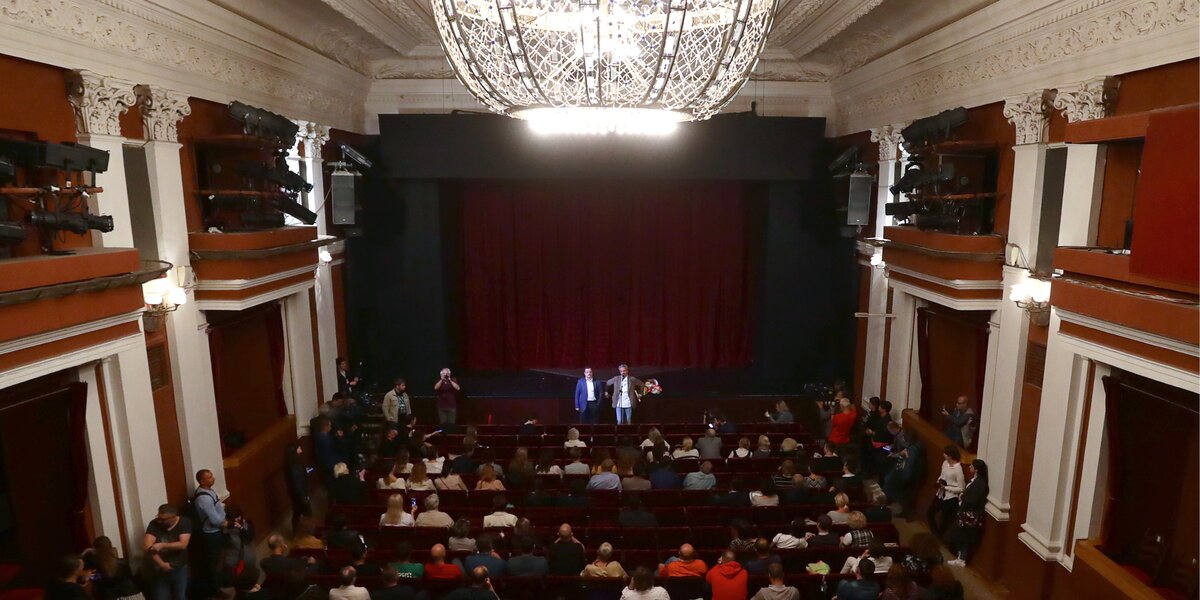 FILM
https://yandex.ru/video/preview/10783769256131995851
The aims of our lesson are:
to learn new words and practice them,
to know more about different places in the town,
to practice listening,
to practice speaking,
 to practice reading.
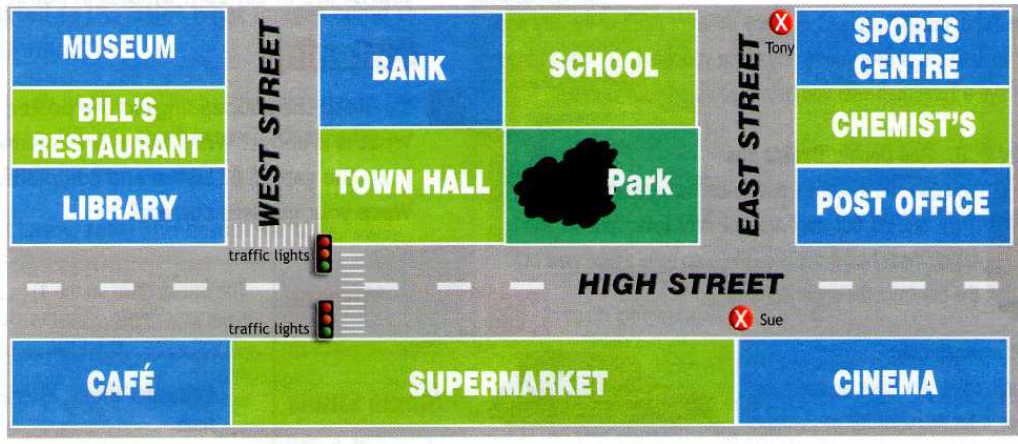 LET’S REVISE THE WORDS
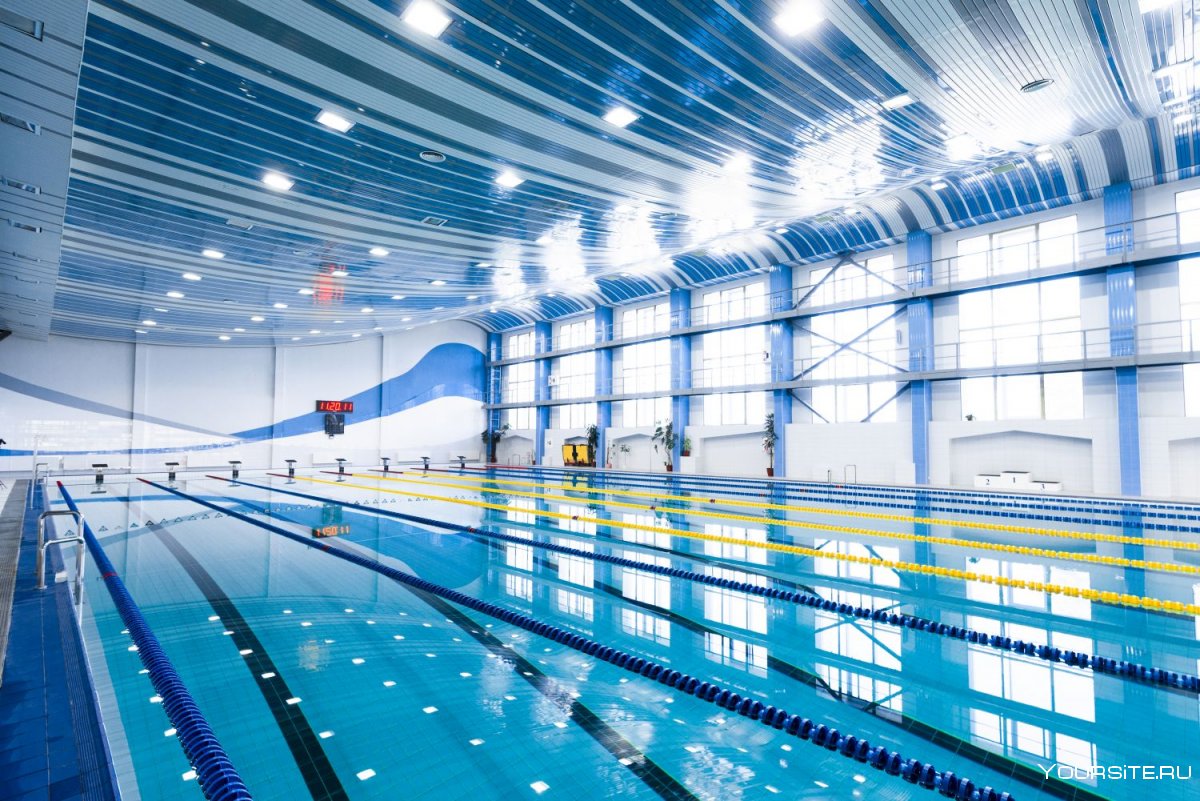 SWIMMING POOL
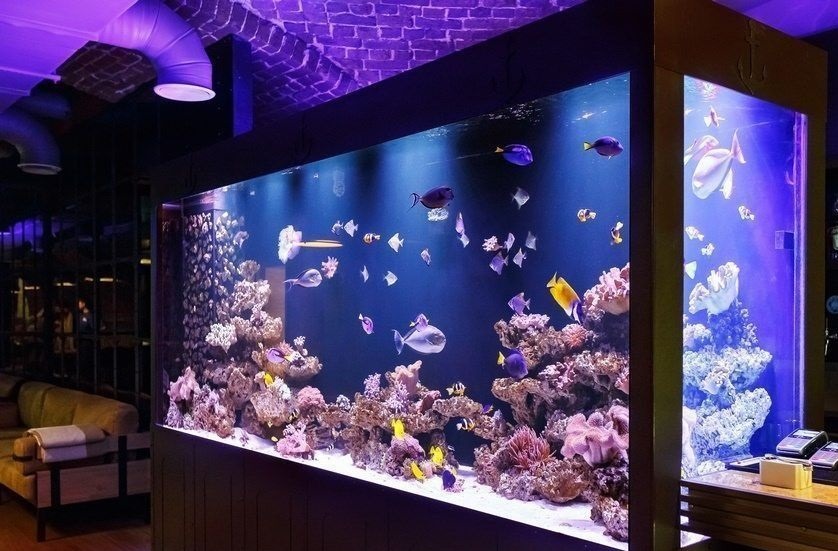 AQUARIUM
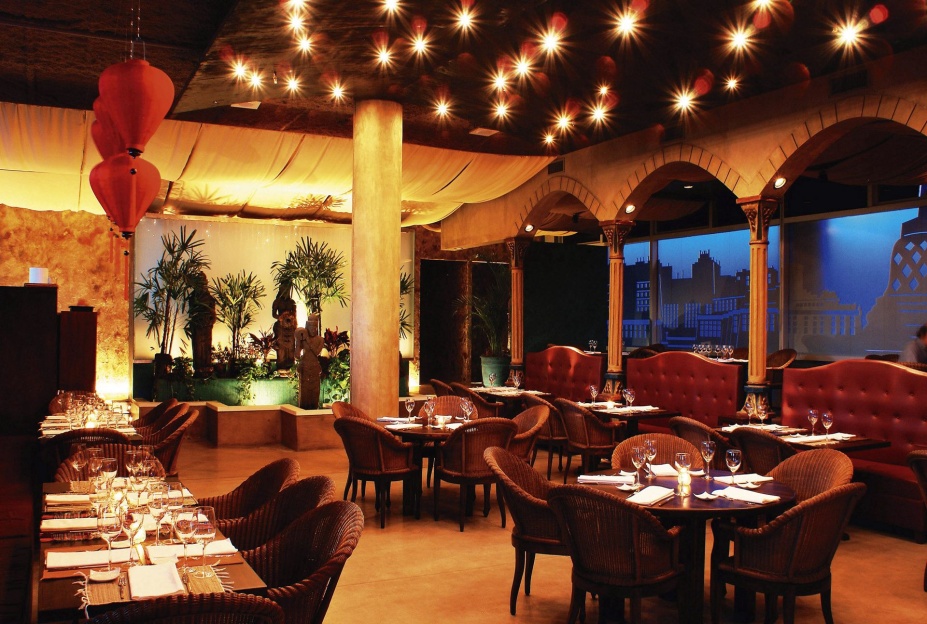 RESTAURANT
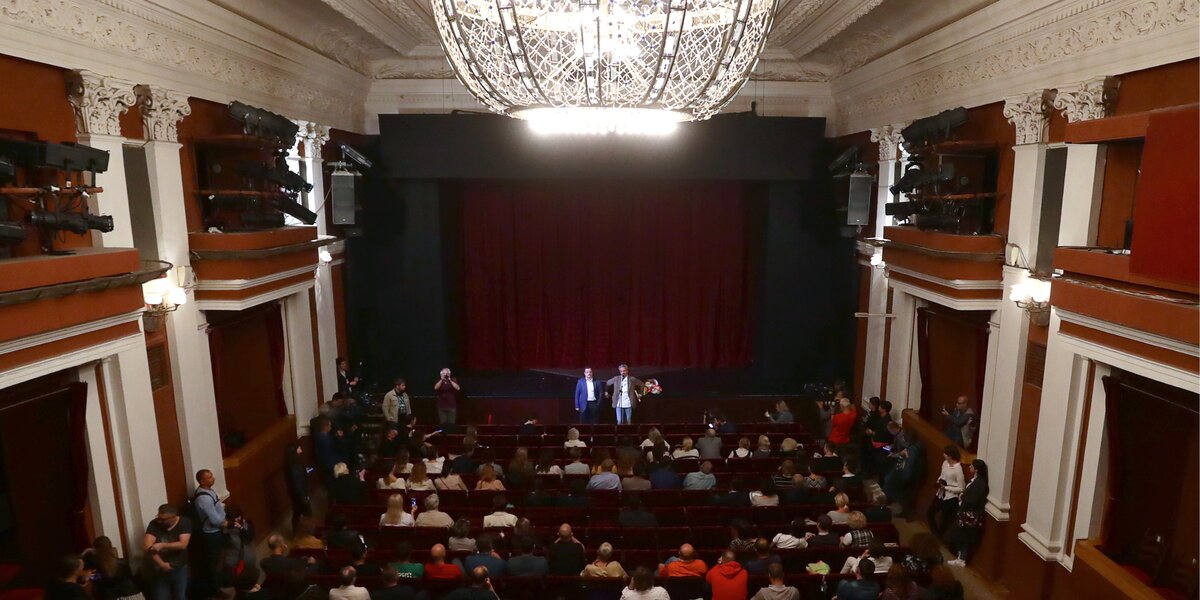 THEATRE
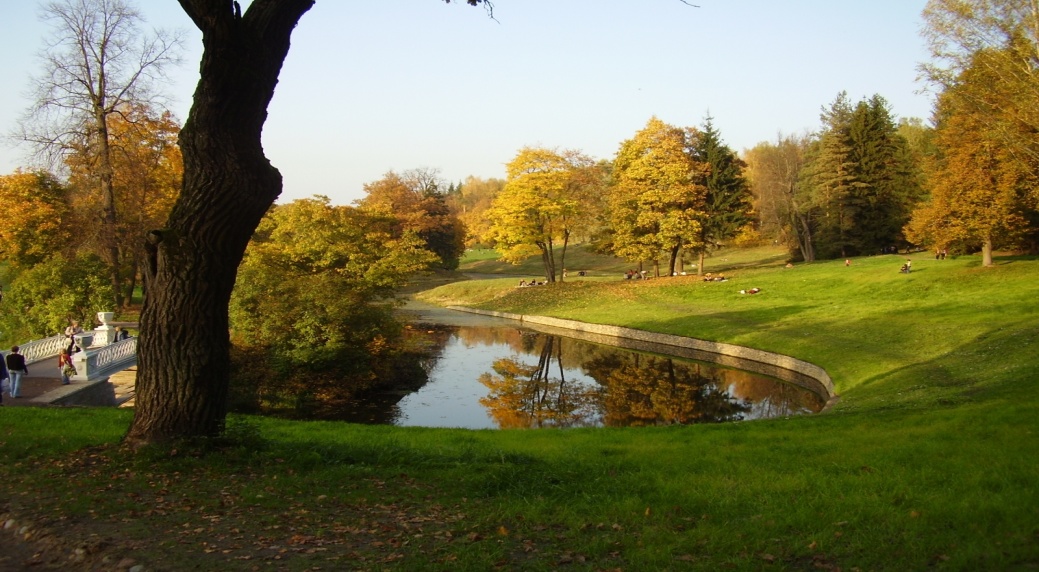 PARK
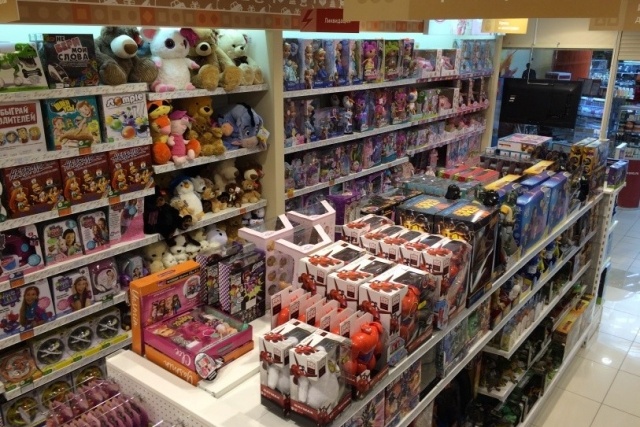 DEPARTMENT STORE
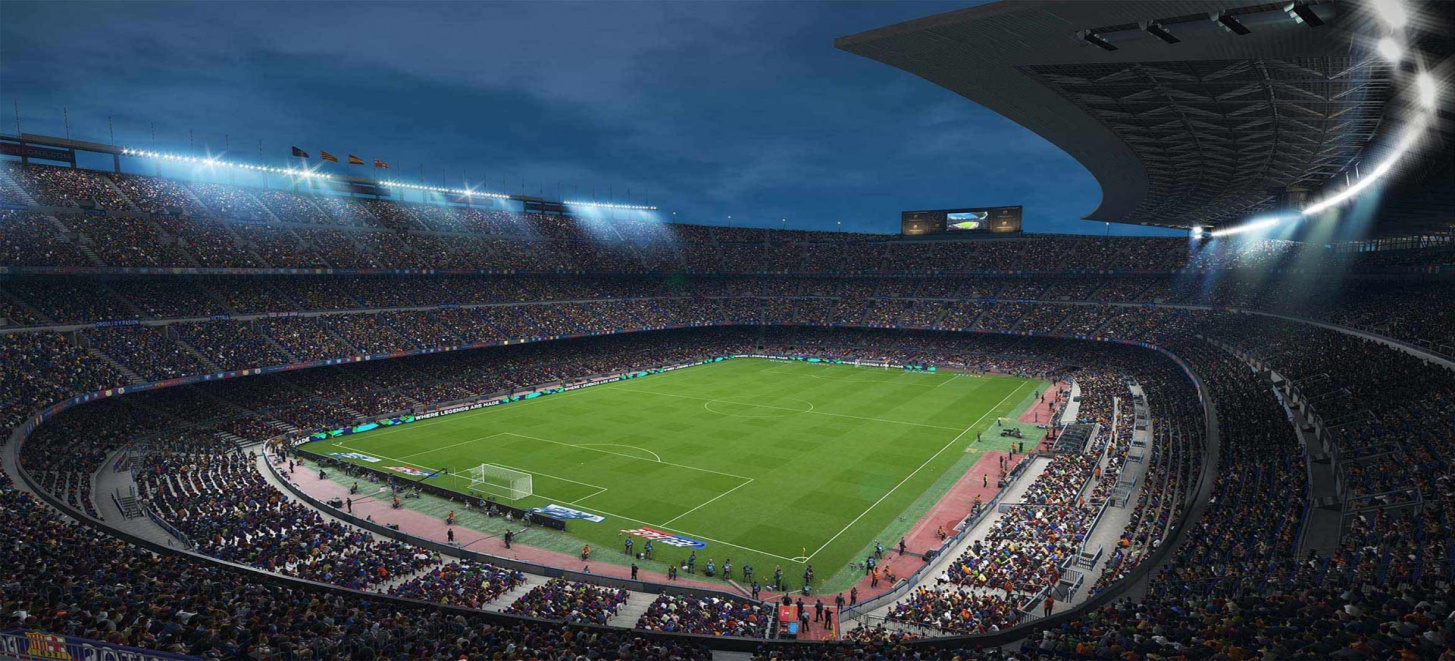 STADIUM
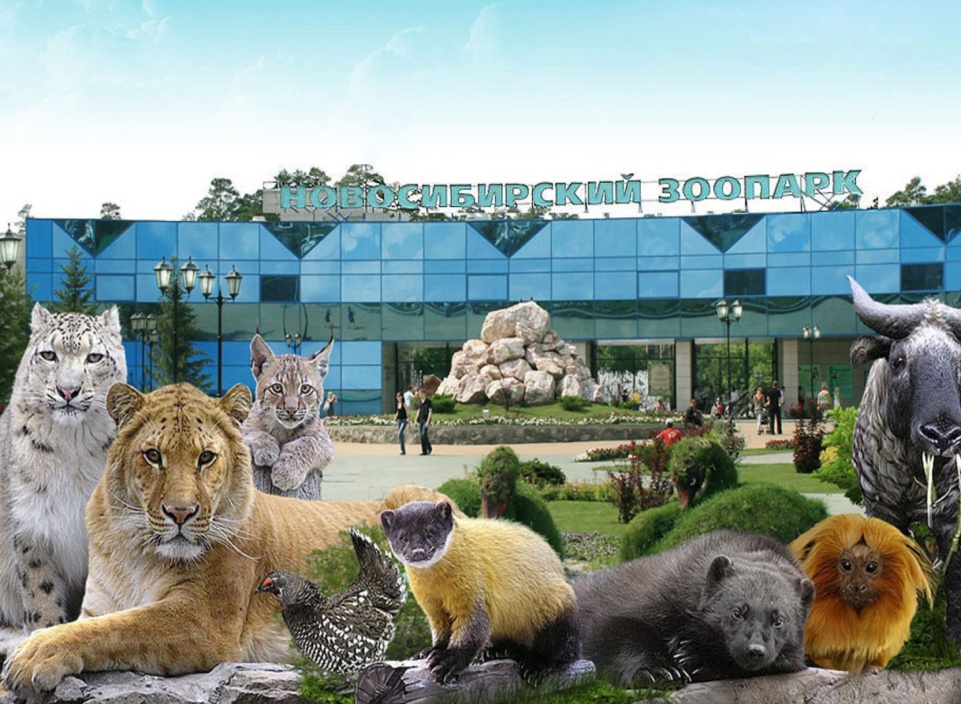 ZOO
LIBRARY
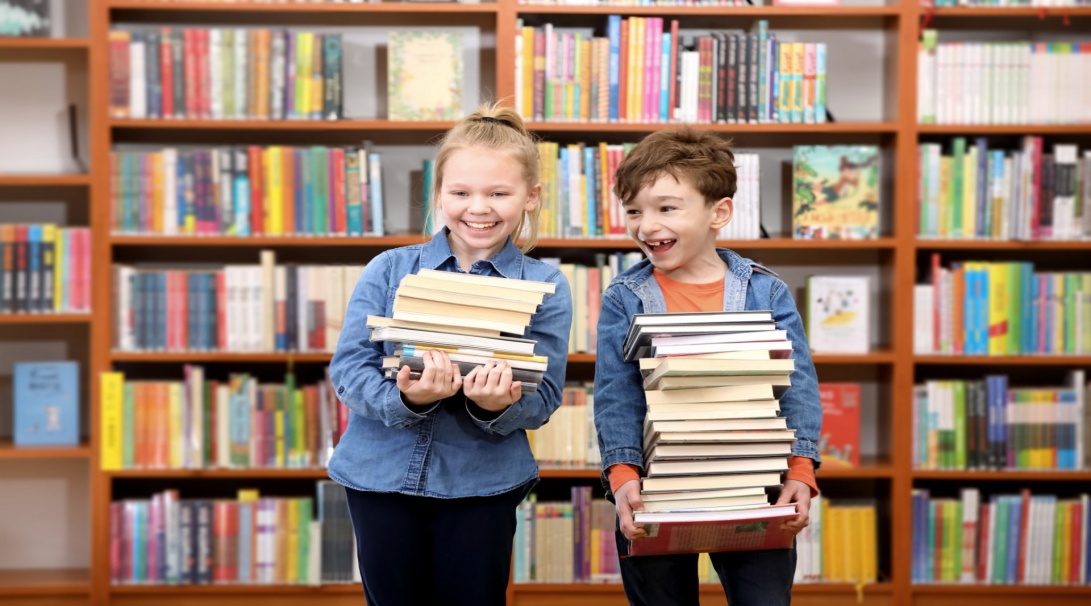 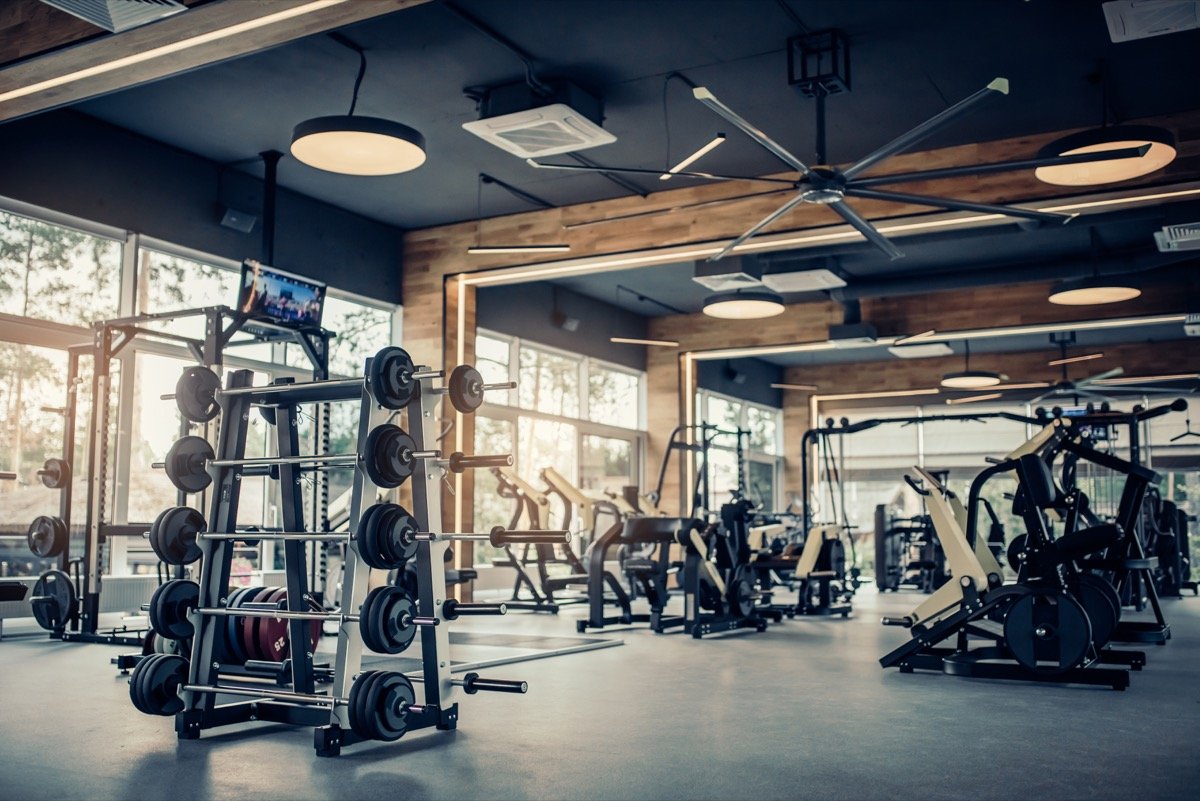 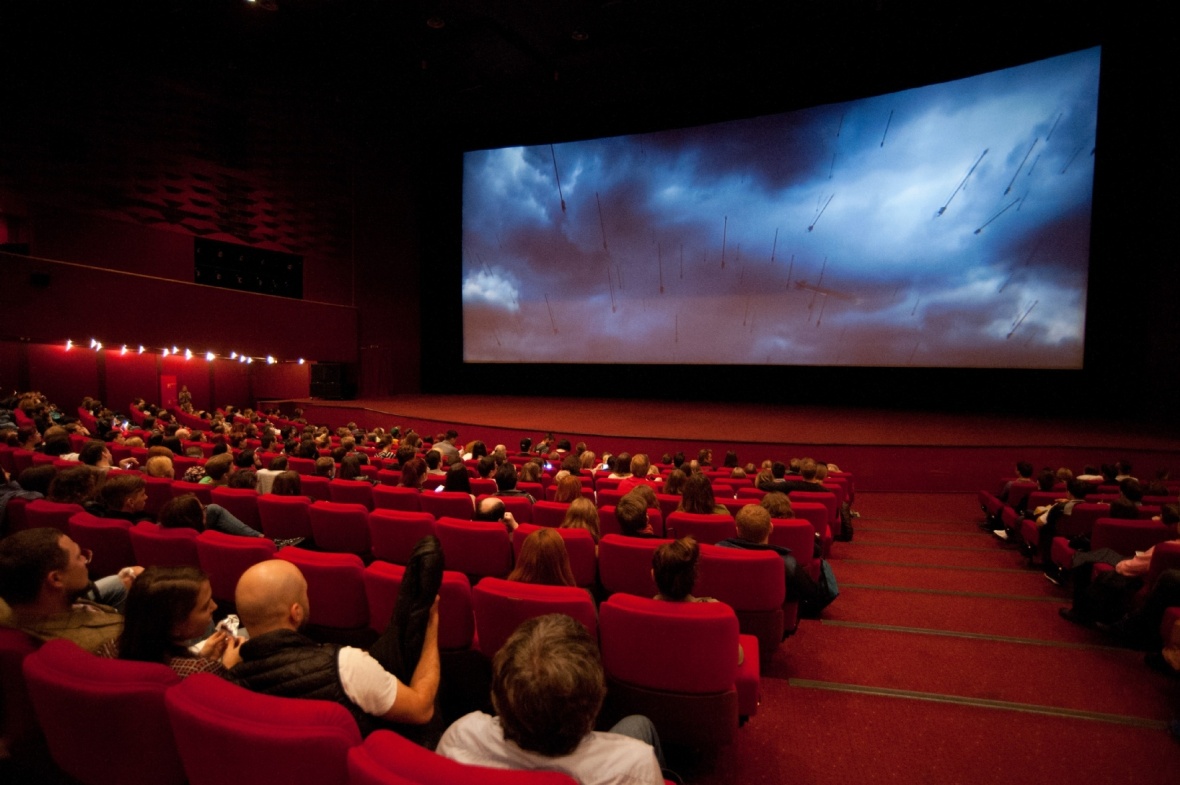 GYM
CINEMA
RELAX-расслабиться
EXERCISE-  тренироваться
MEET FRIENDS -встретиться с друзьями
SEE ANIMALS-  увидеть животных
BUY THINGS YOU NEED - покупать вещи, которые вам нужны
HAVE A PICNIC - устроить пикник
READ - читать 
EAT A SNACK - перекусить
SEE WORKS OF ART -увидеть произведения искусства
WATCH A FILM - посмотреть фильм
FIND A PAIR
WORK IN PAIRS. 
MAKE SENTENCES
https://yandex.ru/video/preview/3242878228594126570?translate_snippets=1
Physical minute
ARE YOU JOKING?
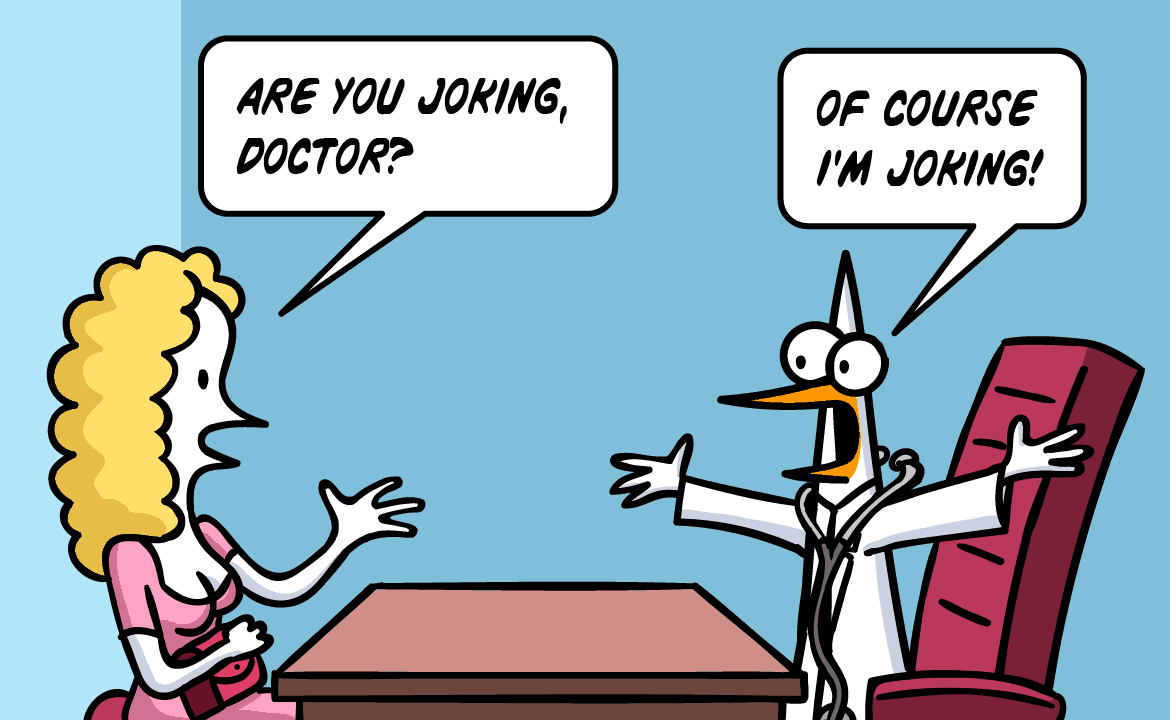 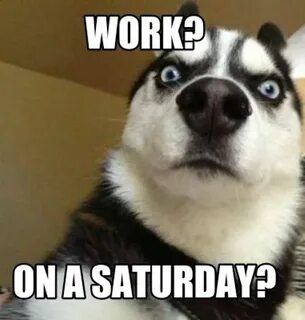 ARE YOU SERIOUS?
LISTEN TO THE DIALOGUE
WORK IN GROUPS
True/False
1.Ann is talking to David. 
2.David wants to eating out. 
3.Bob thinks Marcel’s is the most expensive restaurant in the town. 
4.Castella is a restaurant with  lots of people.
5.Antonio’s is a crowded restaurant.
CHECK YOUR PARTNER
1. FALSE
2.TRUE
3.TRUE
4.TRUE
5.FALSE
MAKE UP A DIALOGUE
-What do you feel like doing tonight?
-How about going to the_____________?
-Brilliant idea! I want to______________
-Shall we go to_______________
-Are you joking? It’s the most expensive______in the town.
-How about ____________? 
-It’s nice, but here’s always crowded. I want to go to another place.
-How about_____?
-That sound good. Let’s go.
HOMEWORK
REPEAT ALL WORDS P. 78, 
PAGE 78 (READ), 
MAKE UP 5 SENTENCES ABOUT WHAT PLACES YOU VISITED LAST MONTH.
Повторить и выучить слова и фразы с.78, 
чит.диалог с.78;
 написать 5 предложений о том, 
какие места вы посетили в прошлом месяце, что вы там делали.